2024届
20
学习主题六　正确使用词语(包括熟语)
学习主题六　正确使用词语(包括熟语)
知识清单:语法知识(实词、虚词)
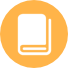 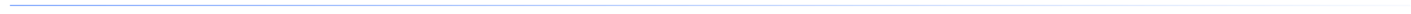 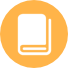 学习任务1:正确辨析并填写成语
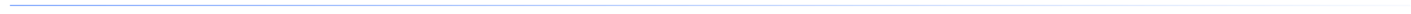 知识清单:语法知识(实词、虚词)
根据词的意义和语法功能,词可以分为实词、虚词两大类。
一、实词定义及分类
续表
二 、虚词定义及分类
虚词,一般不能单独成句,意义比较抽象,有帮助造句的作用 。
续表
续表
学习任务1:正确辨析并填写成语
一 、填入成语  " 两依据" " 一综合"
  在具体语境中按要求填写成语,实际属于  考查情境补写以及正确使用成语的能力 。按语境要求填写成语的技巧有两个依据,缺 一 不可 , 且不可偏倚 。
1.依据成语所在的语境

(1)所填成语的意义需要符合语境
大多 数 情 况 下,根 据 前 后 文 语 境,经 过 判  断 、推测,就能选择所要填写的成语 ,只不过有  的偏重前文语境,有的偏重后文语境 。但有时必须根据整个语段材料,在掌握语段内容的基础上才能正确填写成语 。
例     (2022年新高考I卷改编)请在文中横线处填 入恰当的成语 。
   科学 家 栾 恩 杰 当 年 高 考 时 报 考的 是 电 机  系 ,因为服从国家安排改学自动控制 ,从此与国防和航天事业有了    ①    。
  20世纪 60年代 ,栾恩杰到第七机械工业部  工作后参与的第 一 个重大任务就是我国潜地导 弹"巨浪 一 号”的研制 ,潜地导弹作为秘密武器 , 在欧美国家是     ②    的 国防项目 ,鲜有资料可供借鉴。在没有国外技术援助、自身又缺乏技术力量的情况下,整个团队按照先在陆上发射台发射,再把导弹装进发射筒以模拟水下发射环境,最后进行潜艇发射的规划开始了“巨浪一号”的研制攻关。这三步被称为“台、筒、艇”,但每一步都失败过。
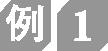 失败在航天领域的研发过程中是　③　的。栾恩杰从导弹研究的技术员到中国探月工程首任总指挥,经历过各种各样的失败,大到火箭里面的特殊装置出现问题,小到一个插头插错了。这些失败意味着什么?意味着多少个日夜的辛苦付之一炬,意味着接下来的工作更加艰苦卓绝,意味着你在世界的航天格局中可能突然之间换了赛道。栾恩杰认为:失败也是在给我们上课,当问题一一解决的时候,成功就在我们前面。
①不解之缘　          ②讳莫如深　        ③在所难免
【解析】第①空,必须要结合全文语境。第1段提到科学家栾恩杰因为服从国家的安排,学习了自动控制,第2段写他学习自动控制后,与国防和航天事业产生了联系,第3段写他在国防与航天事业研究中发现问题、解决问题。这些都说明栾恩杰与国防和航天事业之间关系密切。故可填“不解之缘”。“不解之缘”的意思是不能分开的缘分,指亲密的关系或深厚的感情。第②空,需要结合语境,前句提到潜地导弹是秘密武器,那自然是需要严密防卫的,再由后文“鲜有资料可供借鉴”可知,潜地导弹的资料极少流出,欧美国家隐瞒得很深。故可填“讳莫如深”。“讳莫如深”指紧紧隐瞒。第③空,需要结合语境,前文提到在“巨浪一号”研制攻关期间,“台、筒、艇”的每一步都失败过,这说明失败在航天领域的研发过程中是非常常见的,后文讲经历各种各样的失败。故可填“在所难免”。“在所难免”指难以避免。
(2)所填成语还需要符合逻辑

    有些成语从意义上看似符合句意,但还需从逻辑事理的角度思考一下,
  
看是否与语境的逻辑相吻合。
请在文中横线处填入恰当的成语。
   
         正在悠闲散步的外科主任王教授,突然接到护士电话说有个病人情况危急,

他立刻　　       　　           赶回医院。
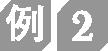 “健步如飞”或  “大步流星”
【解析】文中画波浪线处的“他”指代王安石,指代第三者。A“他日”表示将来的某一天。B“他”虚指,无实际意义。C“他”指代姓洪的那个人,指代第三者。D“他”表示指称,相当于“别的”“其他的”。
2.依据所填成语的意义
   熟练掌握成语的含义,使之与语境相称。把握成语的含义包括以下几个方面:①要把握成语的基本意义、引申义、比喻义等;②要区分成语含义的范围;③要注意成语的含义与句子中有些词语的意义是否重复;④看成语与其他词语的搭配;⑤辨别成语的感情色彩;等等。
1    (2022年新高考Ⅱ卷改编)请在文中横线处填入恰当的成语。
     “飞天梦永不失重,科学梦张力无限”,2022年3月23日下午,第三次“天宫课堂”如约举行。在约400公里高的环地球轨道上,“神舟十三号”航天员翟志刚、王亚平、叶光富三人携手开讲,在近一小时的授课过程中,他们不仅现场演示了丰富多彩的科学实验,还以天地连线的方式回答了地面学生的问题。通过多种媒体平台,此次“天宫课堂”向全球同步直播。
    抛出去的北京冬奥会吉祥物“冰墩墩”没有沿抛物线方向下降坠落,而是给人沿着直线匀速运动的感觉;植物油与水在小瓶中混合后,不能自然分离,而用绳子拴住瓶子甩上一阵后,水与油成功分离……第三次“天宫课堂”这些　①　的瞬间启发很多学生不断思考、回味,兴趣盎然地追寻背后的科学道理。
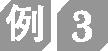 “天宫课堂”开始于2013年6月20日。彼时,“神舟十号”航天员王亚平在同伴的配合下,华丽转身为　②　的科学课教师,在“天宫一号”空间实验室进行了中国首次太空授课,演示了失重环境下独特的物理现象,并和地面的学生进行了　③　的天地互动交流。此后又于2021年和今年两度开课,大大激发了广大青少年探求科学规律、探索宇宙奥秘的热情。 

            ①扣人心弦   　②循循善诱　③热火朝天
【解析】第①处,前面提到丰富多彩的科学实验和各种奇妙的现象,所填成语修饰“的瞬间”,根据学生被这一表演瞬间吸引的情景,可填“扣人心弦”。“扣人心弦”形容诗文、表演等有感染力,使人心情激动。第②处,后面有“太空授课”“演示了……”等内容,所填成语修饰“科学课教师”,可知王亚平是稳健而又有步骤地授课,故可填“循循善诱”。“循循善诱”指善于有步骤地引导别人学习。第③处,前面有“和地面的学生”,后面有“天地互动交流”,所填成语要表示两者交流的程度、交流得怎么样,故可填“热火朝天”。“热火朝天”形容场面、情绪或气氛热烈高涨。
3.综合运用“语境+成语意义”
  在填写成语的高考题型中,要综合运用“语境+成语意义”推断出需要填 入的成语。
(2022年全国甲卷改编)请在文中横线处填入恰当的成语。
      能否将珍贵的文物置于掌中观赏品味?能否步入千年墓穴一探究竟?能否与未曾展出的国宝亲密接触?……与过去相比,今天的博物馆已经发生了　①　的变化。有了科技的助力,这些往日因时空限制而　②　的事情都已成为现实。“博物馆+高科技”让那些沉睡千年的古物“活”在了今人面前,为越来越多的人带来不一样的观展体验,让他们可以去那些原本“去不了”的地方,看那些本来“看不到”的事物。
   故宫博物院举办的那场名为《清明上河图3.0》的高科技互动艺术展演,将古代绘画艺术与现代超高清数字技术完美融合。观众们沿着张择端的笔触走进繁华的北宋都城汴梁,穿梭于楼台之间,泛舟于汴河之上,观两岸人来人往,看水鸟掠过船篷。
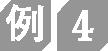 沉浸其中,确有一种　③　的情趣。在2016年的纪念殷墟妇好墓考古发掘四十周年特展上,首都博物馆利用虚拟技术带领观众“回到”妇好墓的考古发掘现场,上下6层、深达7.5米的妇好墓葬　④　。此外还有一些博物馆利用虚拟技术,以数字化方式展现文物全貌。观众只需在屏幕上滑动手指,就可近距离、全角度观赏文物,将静置于展柜中、封存进仓库里、消散在过往中的历史“托在手上”,全方位观察岁月留下的每一处细痕。

         ①天翻地覆　     ②遥不可及     　③身临其境　      ④尽收眼底
【解析】第①处,根据“与过去相比,今天的博物馆已经发生了……的变化”“有了科技的助力……都已成为现实”可知,此处是说博物馆发生了巨大的变化,故可填“天翻地覆”。“天翻地覆”形容变化极大。第②处,由“这些往日因时空限制而……的事情”可知,此处是说因时空限制而远到无法触及,所填成语在语义上要与后文“成为现实”相对,还要表示难以实现的意思,故可填“遥不可及”。“遥不可及”的意思是非常遥远而不可到达,指非常遥远、难以得到的东西。第③处,由“观众们沿着张择端的笔触……沉浸其中”可知,此处是说借助高科技,人们会产生如同亲身面临那种境地的感觉,所填成语在语义上要能够修饰“情趣”,表达出仿佛到了现场的意思,故可填“身临其境”。“身临其境”指亲身到了那个境地。第④处,由“首都博物馆利用虚拟技术带领观众……的妇好墓葬”“此外还有一些博物馆利用虚拟技术……每一处细痕”可知,此处是说借助虚拟技术让妇好墓葬全部收入眼底,所填成语在语义上应表达出这一切(很多事物)都能在眼里看到的意思,故可填“尽收眼底”。“尽收眼底”指全部看在眼里。
二、近义成语辨析“六根据”
      近义词之间必然会有一些或大或小、或隐或显的差别。近义成语往往是“同中有微异”。“同中有微异”中的“同”,是指它们各自的意思有相同的部分,这是我们将其归为近义成语的依据;“同中有微异”中的“微异”,是我们辨析近义成语的重点。以下是辨析近义成语的常用方法。
1.根据侧重点
       很多近义成语,其区别在于侧重点的不同。如“苟且偷生”侧重“生存”,“苟且偷安”侧重“安逸”。把握侧重点的有效方法之一就是仔细分析不同的语素。如:“兼收并蓄”侧重“蓄”,这里理解为“储蓄、保存”;“兼容并包”侧重“包”,这里理解为“包含、容纳”。
(2021年新高考Ⅰ卷改编)元宵线上活动直播间里热闹非凡,一场关于党史知识和传统民俗知识的直播宣讲“圈粉”无数,辖区党员、青年志愿者以及现场观众 　　　　    地进入直播间,感受节日的欢快气氛。(络绎不绝　连绵不断)
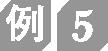 络绎不绝
【解析】络绎不绝:形容车马、船只、行人等往来不断。连绵不断:连续不间断。
“络绎不绝”侧重描述具象的个体接连不断;“连绵不断”中的“连绵”是形容山脉、河流、雨雪等接连不断。所以“连绵不断”侧重形容整体的前后连接,成为一体。语境是指辖区党员、青年志愿者以及现场观众,一个个个体不断地进入直播间,故应选“络绎不绝”。
2.根据程度轻重
       语义相近的成语,往往语气有轻有重,意思有深有浅。辨析时抓住这些成语的轻重差异,可以更准确地将其放到恰当的语境中。如“咎由自取”和“罪有应得”,两者都有“惩罚是自己招来的、应该的”之意,但前者语义轻,后者语义重。
(2021年新高考Ⅱ卷改编)吃喝当然是人生一大乐事,如果生活在太空,我们还能愉快地享用大餐吗?最早的太空餐是让人　　　　  的“牙膏”:宇航员从管子里面挤出半流体的食物,不需要咀嚼便可直接咽下去。没有咀嚼的快感,没有多样的选择,首代宇航员的饮食条件相当艰苦。(望而却步　踌躇不前)
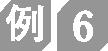 望而却步
【解析】望而却步:看到了危险或力不能及的事而往后退缩。踌躇不前:犹豫不敢前进。  
   两个成语均有止步不前之意,但“望而却步”强调的是一见就想后退;而“踌躇不前”强调的 是犹豫不决,不知道该不该前进。所以从语义上来说前者更重。语境是强调最早的太空餐让人一看就不想吃,这样才能突出“首代宇航员的饮食条件相当艰苦”;若是太空餐只是让人犹豫要不要吃,则难以表现饮食条件艰苦。所以应用语义更重的“望而却步”。
3.根据范围大小
        语义相近的成语,有的涉及范围大,有的涉及范围小,有的意义范围有交叉部分,使用成语的时候要考虑其适用范围,以免小词大用或大词小用。
(2021年新高考Ⅱ卷改编)然而,制订太空菜谱仍然受到很大的限制。大部分果蔬在宇宙中最多只能保持两天的鲜度,空间站中新鲜食品　　　  　   , 绝大多数食品只能脱水或加工成罐头运上太空。目前科学家们正想方设法解决这一难题。(寥寥无几　极其稀缺)
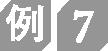 极其稀缺
【解析】 首先要明确的是“极其稀缺”并不是成语,近年来,全国卷经常出现成语、词语“混考”的现象,考生应适应这一考法。寥寥无几:形容为数很少,没有几个。极其稀缺:极其稀少,短缺。虽然二者都有缺少之意,但“寥寥无几”是建立在“有”之上的少,故称“无几”,而“极其稀缺”是建立在“缺”上的少,其重心是“无”。语境中“大部分果蔬在宇宙中最多只能保持两天的鲜度”,一般来说,在这“两天”果蔬日渐减少的过程之末,所剩不多时,我们可以说“寥寥无几”;而对于整个太空生活来说,要强调空间站中新鲜食品的少,就应用“极其稀缺”。
4.根据适用对象
     有的成语适用于人,有的成语适用于物;有的适用于人工的,有的适用于天然的;有的适用于单个的,有的适用于群体的;有的只能用于自己,有的只能用在别人身上。如:“绘声绘色”常用于描写、叙述,“有声有色”常用于表现、描绘;“鱼目混珠”多用于物,一般不用于人,“滥竽充数”多用于人,一般不用于物。
(2021年天津卷改编)尽管在物理学家和哲学家那里,空间也是一个缠夹不清的概念,但对于普通人来说,空间毕竟是容易感觉和理解的。时间则不同了,它究竟是什么东西呀?看不见,摸不着,却又无处不在。它　　　　   ,却又千金难买。(一文不名　不值一钱)
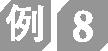 不值一钱
【解析】一文不名:一个钱也没有(名:占有)。不值一钱:形容毫无价值。“一文不名”的适用对象往往是人;而“不值一钱”的适用对象既可以是物,也可以是人。这里形容时间,宜用“不值一钱”。
5.根据语法特点
     所谓的语法功能,主要考虑词性、所作成分、能否接宾语、能否用于肯定句或疑问句中等。如:“称心如意”可以直接用作人和事的定语,“心满意足”不能作定语,可以作状语,修饰谓语;“黔驴之技”是偏正结构,可以作动词的宾语,“黔驴技穷”是主谓结构,可以直接作谓语。
(2021年天津卷改编)孔子在河边叹息说:“逝者如斯夫,不舍昼夜。”后代的诗人也　　　　    地用滔滔东流的河水来比喻时间。唐代的韩琮甚至认为只要听听流水的声音就能感受到时间的消逝:“行人莫听宫前水,流尽年光是此声。”(异曲同工　不约而同)
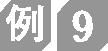 不约而同
【解析】异曲同工:不同的曲调演得同样好,比喻不同的人的辞章或言论同样精彩,或者不同的做法收到同样好的效果。不约而同:没有事先商量而彼此见解或行动一致。“异曲同工”是联合式成语,在句中常用作定语或宾语;“不约而同”是紧缩式成语,在句中常用作状语,指行动、动作相同(动作不同不可以用)。句中成语处于状语位置,故应用“不约而同”。
6.根据色彩意义
       这里的色彩主要指褒贬色彩、语体色彩。如:“处心积虑”多用于贬义,“殚精竭虑”多用于褒义;“井井有条”常用于口语,“井然有序”多用于书面语。
(2021年北京卷改编)网络上,水军、黑公关等顽瘴痼疾  　　　　   ,淫秽色情、赌博诈骗信息屡禁不绝,群众对此反应强烈,普遍期待开展一场网络大扫除。(兴风作浪　风起云涌)
兴风作浪
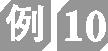 【解析】兴风作浪:比喻挑起事端或进行破坏活动。风起云涌:①大风起来,乌云涌现;②形容事物迅速发展,声势浩大。“兴风作浪”是贬义词,而“风起云涌”是褒义词。语境形容“水军、黑公关等顽瘴痼疾”,应用“兴风作浪”。
三、成语运用“七角度”“一综合”       
      1.防止望文生义
       望文生义,即对某一词句的含义,只从字面意思理解,导致使用错误。
辨析下列句子中加点成语使用的正误,正确的在括号内打“√”,错误的在括号内打“×”,并分析错误的原因。

    ①赵老师学的是冷门专业,当年毕业时,不少同学离开了该领域,而他守正不阿,坚持致力于该专业的教研工作,最后硕果累累。
(　　) 
    ②任主编一边喝着毛峰茶,一边看论文,认为这是一篇不刊之论,于是决定不予发表。
(　　)
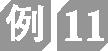 ①×　原因:句子语境表达的是赵老师对自己所学专业的坚定不移,而“守正不阿”指坚守正道,不逢迎或不偏私。此处望文生义,认为“守正”就是不改变的意思。
     ②×　原因:“不刊之论”指不能改动或不可磨灭的言论,形容言论确当,无懈可击,不能误以为是不好的文章。
防止“望文生义”的对策      
  
      (1)溯本求源,是谨防望文生义的有效方法。
     成语具有结构的稳定性和意义的固定性的特点。成语的意义不是构成它的单个语素意义的简单叠加。因此,我们在运用成语时一定要探寻成语的本源,准确理解成语中的关键语素,切忌主观臆断,望文生义。如“目无全牛”,出自《庄子·养生主》,指宰牛时所见到的是牛的骨骼间隙,而不是牛的整个身体,形容技艺已达到十分纯熟的地步。如果不知道出处,就极容易望文生义,把它与“目中无人”联系起来。
又如“师心自用”,形容固执己见,自以为是。再如《颜氏家训·勉学》:“见有闭门读书,师心自是,稠人广坐,谬误差失者多矣。”这句话含贬义,指不肯接受别人的正确意见。不能望文生义为“善于学习借鉴,为我所用”。容易让人望文生义的成语还有七月流火、叶公好龙、风声鹤唳等。
(2)熟练掌握文言词语的一词多义,分清古今异义,不轻易用现代思维去理解成语的意思。
        如“不足为训”里的“训”是指“准则、典范”,不能理解为“教训”。“不足为训”指不能当作典范或准则。“不刊之论”里的“刊”古代指“削除错字”,不能理解为“刊登、发表”。“不刊之论”指不能改动或不可磨灭的言论。“屡试不爽”里的“爽”是“差错”的意思,不能理解为“爽快”。“屡试不爽”指屡次试验都没有差错。
(3)紧扣关键语素,区别形近成语的不同含义。
      形近成语往往只是个别语素不同,而这些不同语素正是辨析成语的突破口。如“目不见睫”和“目不交睫”,“见”指“看见”,“交”指“交接”。一字之差,意思大相径庭。前者说眼睛看不到自己的睫毛,比喻没有自知之明;后者说上下眼睫毛不能相合,形容夜间不睡觉或睡不着觉。
(4)加强成语积累。       
       不断积累,能少犯望文生义的错误。如:“五风十雨”形容风调雨顺,不能理解为“多灾多难”;“一饭千金”指受人点滴之恩,给以丰厚的报答,不能理解为“挥霍无度”;“甘之如饴”指感到像糖一样甜,形容甘愿承受艰难、痛苦,不能理解为“甘甜无比”;“厝火积薪”指把火放在柴堆下面,比喻潜伏着很大的危险,不能理解为“提前积蓄”。
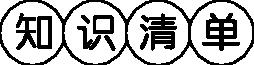 下面的成语在使用中很容易被误用,请注意成语中关键字词的意思。       
                
                        ①不足为训(准则)　　　　②不刊之论(削除错字)
                        ③久假不归(借)	             ④危言高论(正直)
                        ⑤七月流火(心宿)	             ⑥屡试不爽(差错)
                        ⑦一文不名(占有)	             ⑧首当其冲(要冲)
                        ⑨不孚众望(令人信服)       ⑩犯而不校(计较)
                           一傅众咻(教导)	                 差强人意(稍微)
                           安土重迁(重视)	                 细大不捐(舍弃)	
                           春意阑珊(将尽)　　　　　 不速之客(邀请)
                           不赞一词(参与)	                 计日程功(估量)
                           莫衷一是(对,正确)              文不加点(涂上一点,表示删去)
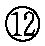 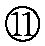 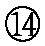 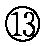 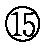 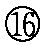 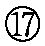 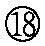 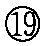 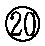 2.防止张冠李戴
       有些成语只适用于描述特定的人或事,有特定的指向性,命题者常常偷梁换柱、张冠李戴,针对成语适用的对象、特定的指向性出题。
辨析下列句子中加点成语使用的正误,正确的在括号内打“√”,错误的在括号内打“×”,并分析错误的原因。
    (2022年浙江卷改编)①我永远忘不了,从天上传来的《东方红》乐曲是那么悠扬、那样动听!改革开放以来,党中央和全国人民继续大力支持航天事业,中国航天人披荆斩棘、刻苦攻关,航天事业穿云裂石,突飞猛进地实现飞跃,大踏步赶上时代。
(　　)
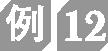 ×         原因:“穿云裂石”指(声音)穿过云层,震裂石头,形容乐器声或歌声高亢嘹亮。句子中用来修饰“航天事业”,不明适用对象而导致张冠李戴。
(2019年天津卷改编)②大自然这个魔法师,以苍穹为舞台上演一出光的活剧。其本色不外乎红、绿、紫、蓝、白、黄,可是大自然这一超级画家用鬼斧神工的手法,将隐显明暗组合起来,一下子就变成了神奇的万花筒。
(　　)
×　原因:“鬼斧神工”形容建筑、雕塑等技艺的精巧。用在此处,使用对  
         象不当。此处当用“出神入化”。
“两招”防成语用错对象   
  
         (1)明晓成语的“来历”。       
        成语的来源主要有五个方面:神话寓言、历史故事、诗文语句、口语俗语和外来吸收。弄清这些成语的来源,特别是典故,能帮助我们更好地理解成语的内涵。如“风声鹤唳”,说的是前秦苻坚领兵进攻东晋,大败而逃,溃兵听到风声和鹤叫,都疑心是追兵，形容惊慌疑惧。
(2)明辨成语的适用对象和场合。      
      ①明辨对象。有些成语的适用对象具有特定的“方向性”或“针对性”,有的指自然界,有的指人类社会;有的指个体,有的指群体;有的专用于男女或夫妻之间,有的只适用于某一领域。
        ②明辨场合。有些成语只能在固定的场合使用。
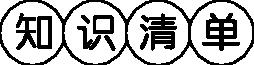 张冠李戴是由于考生不清楚成语的使用对象造成的。请注意下列成语的使用对象。       
                
 ①巧夺天工(人工作品)　　 ②炙手可热(人的权势)      ③振聋发聩(言论)
 ④车水马龙(热闹情景)        ⑤明日黄花(过时事物)      ⑥汗牛充栋(书籍)
 ⑦两小无猜(少男少女)	 ⑧鼎力相助(敬辞,对方)     ⑨济济一堂(人才)
 ⑩相敬如宾(夫妻)                  薪尽火传(师生,学问)          崭露头角(青少年)  
     芸芸众生(众多普通人)	    耳提面命(长辈)                  络绎不绝(人、马、车船等)   
     悬壶济世(行医)                 雨后春笋(新生事物)            扣人心弦(诗文、表演等)        
     休戚相关(人和人)              荡气回肠(乐曲、文章)        脱颖而出(人的才能)
     鬼斧神工(非人工所为)       不情之请(谦辞,用于自己)    石破天惊(事情、文章议论等) 
     长此以往(多指不好的情况)                        活灵活现(形象或假物,不能用于真物)
     草长莺飞(江南景物,不能形容北方草原)      倚马可待(写作快,不能用于做事速度快)
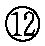 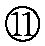 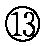 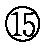 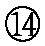 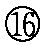 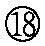 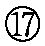 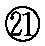 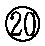 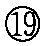 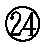 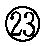 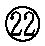 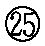 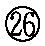 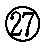 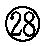 3.防止褒贬误用
      成语从感情色彩上可分为褒义、中性和贬义三类。具有褒义色彩的成语,通常表达肯定、赞扬的情感态度;而含贬义色彩的成语,则表达否定与批判的情感态度;介于二者之间的则是中性色彩的成语。在使用过程中,必须辨清褒贬,否则就容易犯褒词贬用或贬词褒用的错误。
辨析下列句子中加点成语使用的正误,正确的在括号内打“√”,错误的在括号内打“×”,并分析错误的原因。
     ①唐朝诗人王维被边塞的奇景震撼,写下了“大漠孤烟直,长河落日圆”的名句。无独有偶,宋代范仲淹在边塞诗中也对这样的风光进行过描写。
(　　)
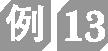 ×         原因:“无独有偶”指虽然罕见,但是不只一个,还有一个可以成对儿(多用于贬义)。与语境不符。
②课间,我经常会和同学们讨论《红楼梦》《三国演义》中的精彩情节,也会讨论一些前沿科学知识和古今未解之谜,我们常常各抒己见,振振有词,神采飞扬。
 (　　)
×　原因:“振振有词”形容理由似乎很充分,说个不休,含有贬义。这里的句
        意是各人发表自己的见解,是褒义。
注意“两点”,辨析感情色彩  
      (1)注意看说话人的好恶。       
      根据目的、场合、对象不同,表赞扬、夸奖的使用褒义词,表贬斥、批评的使用贬义词;否则就是褒贬失当。如“巧舌如簧”形容能说会道,善于狡辩,显然表示了对说话人的厌恶、贬斥。   
     (2)分析所讲的人和事是说话人希望看到的,还是说话人不希望看到的。
     通过分析词义,辨析成语的色彩。如“猝不及防”指事情突然发生,来不及防备。习惯上用于不好的事情和不希望出现的事情。例如:“被动挨打的尴尬,疲于奔命的险境,猝不及防的狂欢,让球队首场就经历了最长的一天。”让人“狂欢”的是好事,“猝不及防”修饰“狂欢”不恰当。
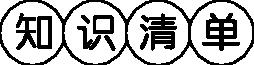 褒贬误用是因为考生不清楚成语的感情色彩。请注意下列成语的感情色彩。     
                           ①始作俑者(贬)　　　　　②胸无城府(褒)
                           ③无所不为(贬)	                ④弹冠相庆(贬)
                           ⑤倾巢而出(贬)	                ⑥官样文章(贬)
                           ⑦不可思议(中)                 ⑧面目全非(贬)
                           ⑨众望所归(褒)	                ⑩半斤八两(贬)
                              蔚然成风(褒)	                   叹为观止(褒) 
                              每况愈下(中)            	凤毛麟角(褒)
                              无微不至(褒)	                    一唱一和(贬)
                              处心积虑(贬)	                    上行下效(贬)
                              振振有词(贬)	                    推波助澜(贬)
                              冠冕堂皇(贬)	                    刮目相看(褒)
                              一发不可收(褒)                  一发不可收拾(贬)
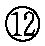 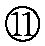 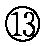 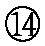 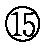 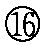 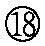 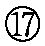 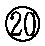 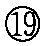 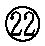 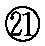 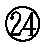 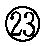 4.防止谦敬错位
      成语是约定俗成的,某些成语的使用要有一定的场合,有的还需要区别尊卑、长幼、主客、男女等。这就要求我们在使用成语时要注意场合,做到自谦敬人,得体合度。如果分辨不清,就会导致谦敬错位。
辨析下列句子中加点成语使用的正误,正确的在括号内打“√”,错误的在括号内打“×”,并分析错误的原因。
    ①虽然疫情肆虐,但2022博鳌论坛如期举行,著名学者孔丽东在论坛上就亚洲经济发展谈了自己的一孔之见,给在座的各位学者很多启示。(      )
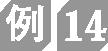 ×
原因:“一孔之见”指从一个小窟窿里面所看到的,比喻狭隘片面的见解。多用作谦辞。这个句子是称赞孔丽东的发言,应该用敬辞,使用对象错误。
②我总结自己的成功经验,认为最重要的一条就是做到了海纳百川、虚怀若谷。
 (　　)
×　原因:“虚怀若谷”指胸怀像山谷那样深且宽广,形容十分谦虚。该词是敬辞,表示对别人的敬意,不能用于自己。
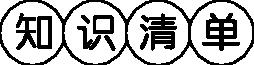 褒贬误用是因为考生不清楚成语的感情色彩。请注意下列成语的感情色彩。     
                           ①蓬荜生辉(谦)　　　　　②不吝赐教(敬)
                           ③鼎力相助(敬)                 ④敝帚自珍(谦)
                           ⑤抛砖引玉(谦)	                ⑥姑妄言之(谦)
                           ⑦狗尾续貂(谦)	                ⑧贻笑大方(谦)
                           ⑨无功受禄(谦)	                ⑩敬谢不敏(谦)
                              忝列门墙(谦)	                    高抬贵手(敬)
                              如坐春风(敬)　　　　　     挂一漏万(谦)
                              才疏学浅(谦)	                    德薄才疏(谦)
                              不情之请(谦)	                    洗耳恭听(敬)
                              虚左以待(敬)	                    绠短汲深(谦)                                                         
                              恭敬不如从命(谦)
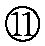 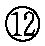 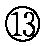 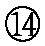 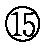 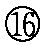 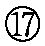 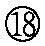 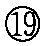 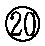 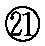 拴捅的绳子很短,却要打深井里的水,比喻能力薄弱,难以胜任艰巨的任务;也比喻学识浅薄,不足以领悟深刻的道理。也作“短绠汲深”。
5.防止重复赘余      
       有些成语在运用时虽然看似符合语境,但与句中某些词语(一般是紧挨着成语的词语)的意义重复,造成语义重复赘余。
辨析下列句子中加点成语使用的正误,正确的在括号内打“√”,错误的在括号内打“×”,并分析错误的原因。
    (2019年浙江卷改编)①《国家宝藏》节目以博物馆为主题,以文物为线索,每件文物绑定一位与之气质相符的嘉宾,他们或娓娓道来地讲述文物的历史,或扮成古人演绎国宝故事,串联起国宝的前世今生。
(　　)
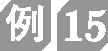 ×　原因:“娓娓道来”指连续不断地说、生动地谈论,与后文的“讲述”语意重复。
②要解决愈演愈烈的医患矛盾,既需要运用法律武器制止违法行为,更需要从根本上釜底抽薪,进一步推进医药卫生体制改革。
   (　　)
×　原因:“釜底抽薪”指抽去锅底下的柴火,比喻从根本上解决问题,和句子
           中“从根本上”重复。
“二关注”避重复累赘
        (1)关注前文。       
      例如:时下的店名和商品名在吸收外来词时,追求时髦,哗众取宠,令人费解。
这些叫人看不懂的店名,只能让人贻笑大方。
        “贻笑大方”指让内行笑话,与前文的“让人”语义重复。
        (2)关注后文。
        例如:到会的政协委员对许多问题提出了真知灼见的意见。
       “真知灼见”指正确而透彻的见解,与后文的“意见”语义重复。
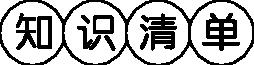 用在句中时,容易引起词语重复赘余的成语。(括号内的词赘余,应删去)
①(正)方兴未艾　　      ②难言之隐(的苦衷)              ③(对自己)妄自菲薄
④(人民)生灵涂炭          ⑤(显得)相形见绌　　　      ⑥(人民的生活)安居乐业
⑦(感到)习以为常	     ⑧忍俊不禁(地笑起来)          ⑨(目前的)当务之急
⑩(故意说得)闪烁其词       (难得的)空谷足音	           (事先)未雨绸缪
(   (一 场)南柯一梦	         (犹豫不决地)首鼠两端          (好像)如芒在背
    (浑身被打得)遍体鳞伤    接踵而至(地进来)	           津津乐道(地说)         	           
     (海内外)闻名遐迩	 责无旁贷(的责任)               (只能让人)贻笑大方	
      (感到)自惭形秽             (众多的)莘莘学子                扪心自问(地自责)
     真知灼见(的意见)	  (大家)众所周知                 (让人看得)眼花缭乱	
     (每天都要)日理万机        任重道远(的责任)	            历历在目(地出现在眼前)       
     (心里一直)耿耿于怀	  (没料到受到)不虞之誉        (心里突然觉得)恍然大悟
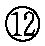 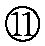 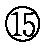 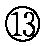 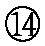 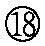 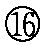 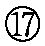 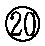 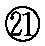 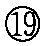 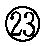 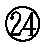 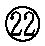 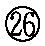 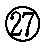 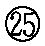 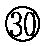 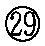 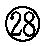 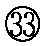 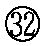 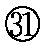 6.防止功能混乱      
       一个词语根据自身的词义、词性和语法关系,在句子中的语法功能不同,搭配关系也不同,如果脱离了固定的搭配关系和语法功能,就容易造成词语搭配失当和功能混乱。审读题干时,要注意成语的搭配关系,判断成语是否能带宾语,是否能用于否定句或疑问句中。
辨析下列句子中加点成语使用的正误,正确的在括号内打“√”,错误的在括号内打“×”,并分析错误的原因。
       ①“无香不欢”还是“逢香寡欢”,这是每个人“舌尖上的选择”。而当天壤之别的喜好遇到瞬息万变的市场,任何关注和猎奇的点都有可能转化为噱头和商机。
(　　)
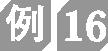 ×　原因:“天壤之别”形容极大的差别。不用作定语,不能用来修饰“喜好”,
       应改为“大相径庭”。
②从人们早就耳濡目染的传统剧目《天仙配》《女驸马》,到让人耳目一新的现代佳作《徽州女人》《雷雨》,这一发展历程表现出黄梅戏艺术旺盛的生命力。
(　　)
×　原因:“耳濡目染”形容听得多见得多了之后,无形之中受到影响。不能
         充当定语修饰“传统剧目”,属于语法功能混乱。
根据成语的语法功能辨析是否搭配得当
     (1)思考语言习惯。        
    如“望其项背”“善罢甘休”“同日而语”一般用在否定句中。
     (2)细研成语本身。
     辨明成语词性,了解其应在句子中做何种成分,可修饰哪些词或可被哪些词修饰。如“指手画脚”是动词性成语,在句中做谓语,不能用来修饰其他词。
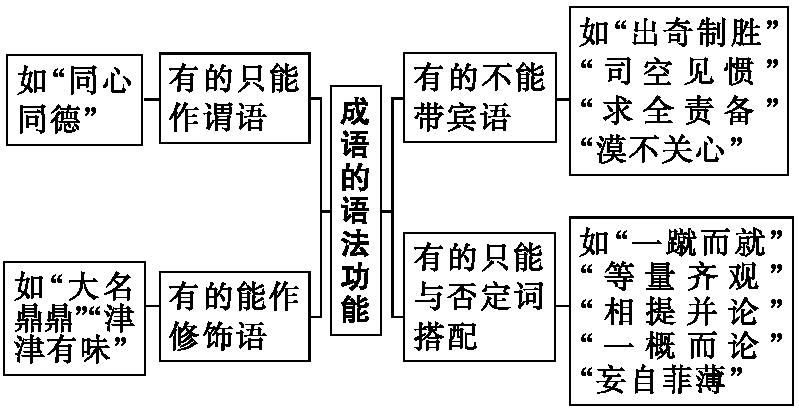 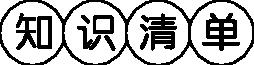 不能带宾语的成语:
迫在眉睫　　虎视眈眈　　熟视无睹      视而不见	司空见惯	拭目以待 
令人侧目	侧目而视	等量齐观      顾影自怜	另眼相看	刮目相看
洗耳恭听	侧耳细听	充耳不闻      置若罔闻	闻所未闻	俯首听命
言听计从	一语中的	侃侃而谈      夸夸其谈	混为一谈	津津乐道
能说会道	头头是道	坐而论道      能言善辩	吞吞吐吐	不知所云
不可理喻	无可非议	无可厚非      熟读成诵	相提并论	一概而论
漠然置之	同心同德	深思熟虑      知恩图报	感同身受	诚惶诚恐
无所畏惧	乐善好施	心驰神往      心领神会	爱莫能助	漠不关心
恋恋不舍	念念不忘	不堪设想      妄自菲薄	置之不理	耳濡目染
耳熟能详	倾耳注目	不闻不问     闭目塞听	自怨自艾	绝处逢生
刻不容缓	不期而遇	信手拈来     指手画脚	唯命是从	出奇制胜
求全责备	运筹帷幄	小题大做     无中生有	发扬光大	脱颖而出
犯而不校	斤斤计较	锱铢必较
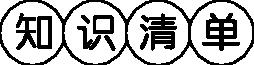 只能用于否定句的成语:
望其项背	同日而语	青红皂白     天高地厚	
一概而论	吹灰之力        等闲视之     等量齐观	
混为一谈        无时无刻	相提并论
不能充当状语的成语:
不谋而合	念念有词	水到渠成
7.防止不合逻辑
      在成语运用的过程中,要特别注意成语含义和句子语境的契合性,不能违背事理逻辑,否则就会逻辑不通,语境和成语含义之间会产生矛盾。
辨析下列句子中加点成语使用的正误,正确的在括号内打“√”,错误的在括号内打“×”,并分析错误的原因。
         ①完善各级各类学校的心理健康工作者队伍建设,实施有针对性的心理健康教育,可以亡羊补牢,使学生常见的心理问题在萌芽状态及时得到解决。
(　　)
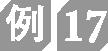 ×　原因:“亡羊补牢”比喻在受到损失之后想办法补救,免得以后再受类似的损
      失。该成语和“使学生常见的心理问题在萌芽状态及时得到解决”自相矛
       盾,不合逻辑,   应改为“未雨绸缪”。
②王大妈爱干净在这一带是出了名的,家中的各种物品总是摆放得有条不紊。
(　　)
×    原因:“有条不紊”指有条理,有次序,一点儿不乱。句中陈述的话题是“王大
        妈爱干净”,有条理与爱干净两者之间缺乏意义和逻辑上的联系,属于不合逻辑。
多关注句意、逻辑,不要自相矛盾
     (1)注意整体句意。      
      在辨析成语使用的正误时,除了明确所用成语的意思,还需通读句子,从句子的整体含意考虑所使用的成语是否恰当。
         例如:这是一场实力相当的比赛,北京国安足球队经过与对手90分钟的激战,兵不血刃,最终以3∶0取得胜利。(“兵不血刃”指兵器上面没有沾血,未经交锋而取得胜利。而“北京国安足球队经过与对手90分钟的激战”才取得了胜利。很显然,“兵不血刃”的使用造成了语句前后矛盾)
(2)注意逻辑推理。     
        句中的某些成语,初读时感觉没有使用错误,但根据前后文来仔细推理,就会发现成语使用错误。
        例如:最近到沿海地区,虽只是浮光掠影地看看,但那里的变化,却给我留下了极深刻的印象。(“浮光掠影”指像水面的光和掠过的影子一样,一晃就消逝,形容印象不深刻。“浮光掠影”与“极深刻的印象”矛盾,故该成语使用有误)
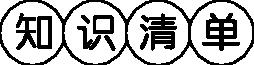 (括号内的词与加点成语之间不合逻辑,不能使用)
①(灾害发生后)政府防患未然。
②他的学说(内容充实),而且闪烁其辞。
③领导者应当在问题(出现之时)就未雨绸缪。	
④他们应保持(密切关系),做好得不可开交的朋友。
⑤这位编辑(负总责任),审订文字他就望尘莫及了。
8.综合运用
      综合运用上述七个不同的角度,来解答成语题。
(2022年全国乙卷)请在文中横线处填入恰当的成语。
       那时,小镇上的人们和其他地方的人们一样,一律到照相馆留影。而且,小镇只有一家照相馆。照相而入“馆”,　①　   。这样的场所不大不小,半家常,半神秘,不单规模、形制上端庄含蓄,其幽暗也给人一种   ②　 的高贵感,牵动人心,令人神往。自上中学后,我曾和多位好友去照合影,进了这个面积不大的地方,交费、开票、整理衣服,然后坐到照相的凳子上,大家经常会发出这样的问话:我脸洗得干净吗?眼睛亮吗?牙齿露出来好,还是不露出来好?我们男孩平时不大在意的问题,照相的时候会一下子冒出来。不过没关系,旁边总会有别的人提醒:你脸上粘了个东西,你头发乱了,你牙上有韭菜。
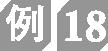 那时,小镇上的孩子们不可能有什么照相的条件,只得依赖照相馆来存放我们的青春、温情和期待。照完相,我们会依然惦记着这件事,甚至兴奋得晚上睡不着,  ③　    地想看到照片上的自己,等待在取相单上所标的“某月某日下午三点”或“某月某日上午十点半”那个时刻看到照片。在我的记忆中,取相片这件事从来没有出现过忘记或滞后的情况。照片即将从简陋的纸袋里抽出来的那一刻,我们高兴得狂跳不止。 
　　　
                ①顺理成章         　      ②难以名状　        ③迫不及待
【解析】第①空,前面说“小镇上的人们和其他地方的人们一样,一律到照相馆留影”,而且“小镇只有一家照相馆”,那么照相而入“馆”是一件很自然、很正常的事。故可填“顺理成章”,意思是指某种情况合乎情理,自然产生某种结果。第②空,此处是对照相馆的感受,前面说它“神秘”“端庄含蓄”,所填成语要形容“幽暗”带来的“高贵感”,这些感觉是很难用语言清楚地表达出来的,故可填“难以名状”,意思是难以形容、描述。第③空,此处写照完相之后等待取相片的感受,前面有“依然惦记着这件事,甚至兴奋得晚上睡不着”,说明“我”对此很兴奋,想要早点看到自己的照片,故可填“迫不及待”,意思是急迫得不能再等待。
(2021年全国甲卷改编)依次填入文中横线上的词语,全都恰当的一项是(　　)。
         新学期到来,我校推出一门全新的通识课“家常菜”,受到广大师生的关注和好评。过去,学校的劳动教育课程非常少,而且多是　　　  ,很难培养学生的劳动意识和习惯。“家常菜”这门课找到了学生们感兴趣的切入点,学习难度不大,门槛不高,却能让学生         。 
     一道家常菜,通常承载着劳动者在幕后的辛勤付出。择菜、洗菜、切菜,准备配料并着手烹饪。通过　　　　  ,学生们不仅能够提升厨艺,还能真正体会到做菜的辛苦和乐趣,增加对食物的敬畏和感情,从而减少食物浪费,进一步养成　　　　的生活作风。期末考核时,学生的“作品”会摆在食堂的专门窗口,供师生们品鉴,这又会给学生带来满满的成就感。
A.纸上谈兵　　　受益匪浅         自己动手	勤俭节约
B.形同虚设	        受益匪浅         身体力行	吃苦耐劳
C.形同虚设	        不虚此行         自己动手	吃苦耐劳
D.纸上谈兵	        不虚此行         身体力行	勤俭节约
A
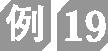 【解析】 纸上谈兵:在文字上谈用兵策略,比喻不联系实际情况,空发议论。形同虚设:形式上虽有,却不起作用,如同没有一样。第一空指课程多流于书面理论而没有实际操作,故选“纸上谈兵”。受益匪浅:得到不少教益和启发。不虚此行:没有白来这一趟,表示某次行动收获很大。第二空指学生能从课程中获得很大好处,但不局限于“此行”,故选“受益匪浅”。自己动手:亲自动手去做。身体力行:亲身体验,努力实行。第三空强调的是学生能够自己动手操作,故选“自己动手”。勤俭节约:形容工作勤劳,生活节俭。吃苦耐劳:能经受艰苦和劳累。根据前文“减少食物浪费”可知,第四空强调的是“节约”,故选“勤俭节约”。